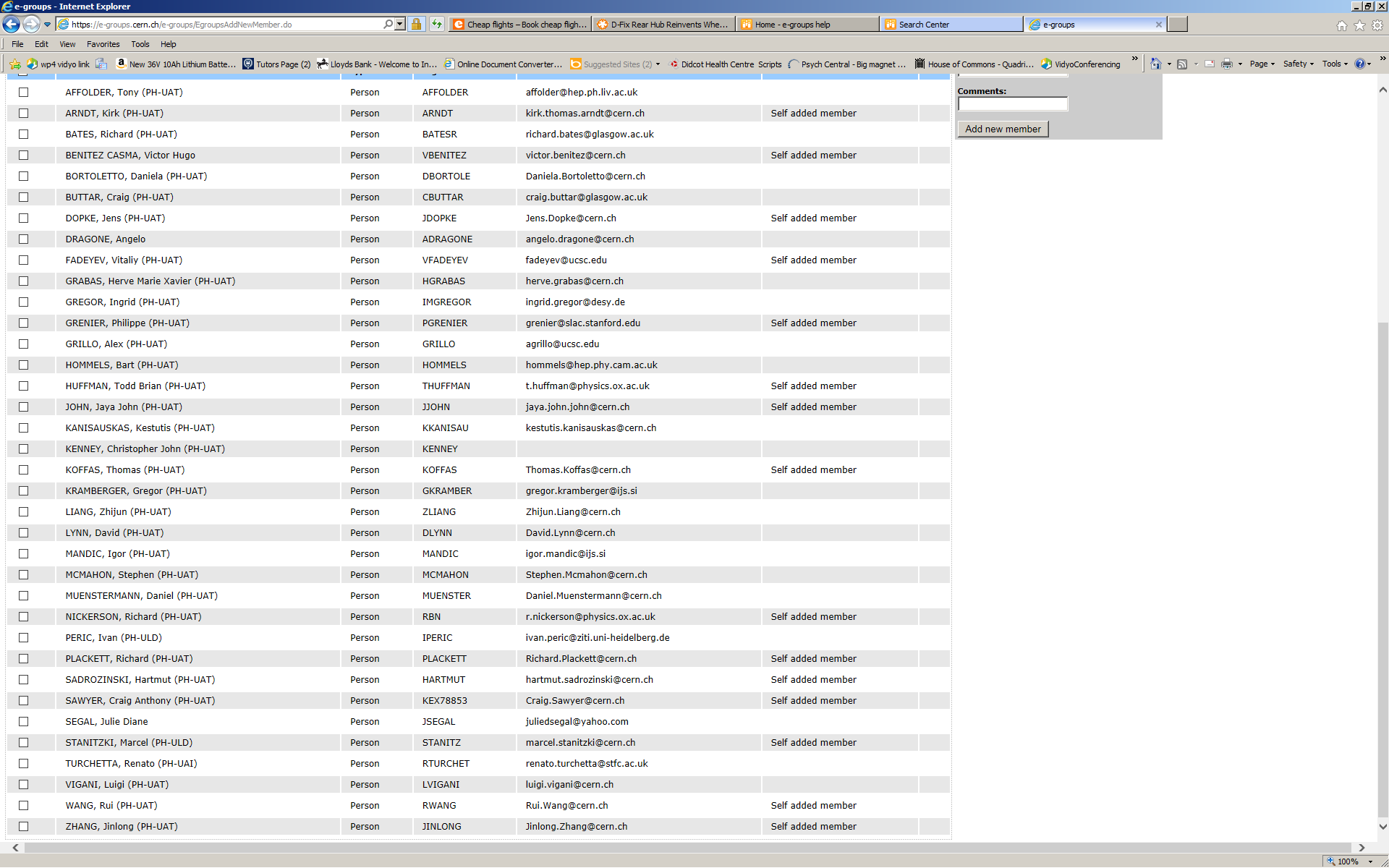 atlas-upgrade-itk-strip-CMOS-general
Failed to ID
as CERN member?
Norgren 	UCSC
Klein 	Cambr
Chen 	Iowa
Bloch 	DESY
Eber 	KIT
Caragiulo SLAC
Email Richard tosort out.